Plan 9 Matemáticas
2°A y 2°B
Profesora Macarena Zavala
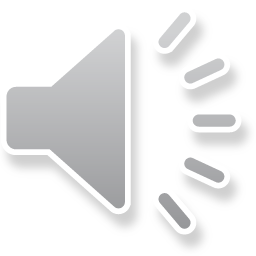 Cálculo Mental
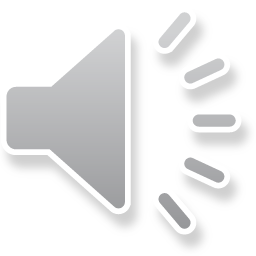 Combinaciones de 10
9 + 1
1 + 9
2 + 8
8 + 2
7 + 3
3 + 7
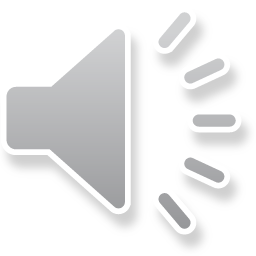 Uso de completar 10
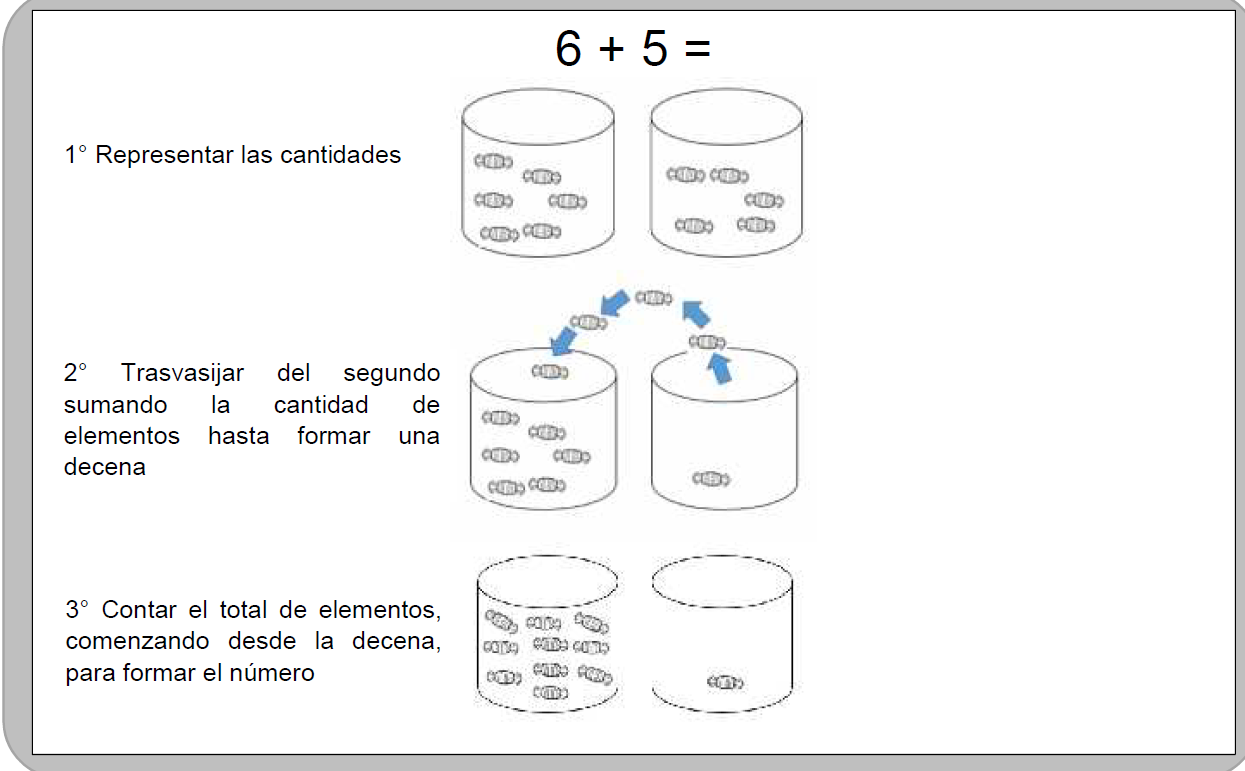 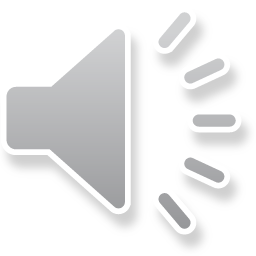 Uso de completar 10
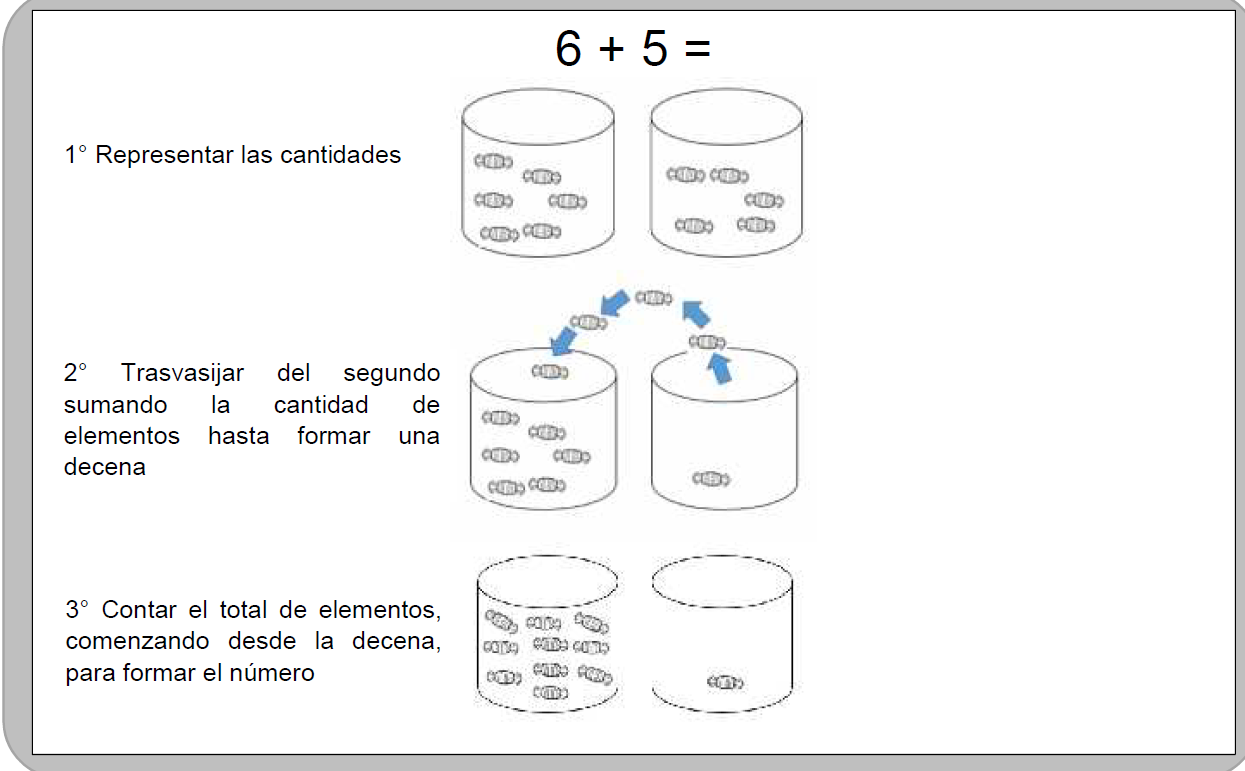 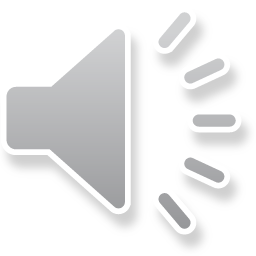 Uso de completar 10
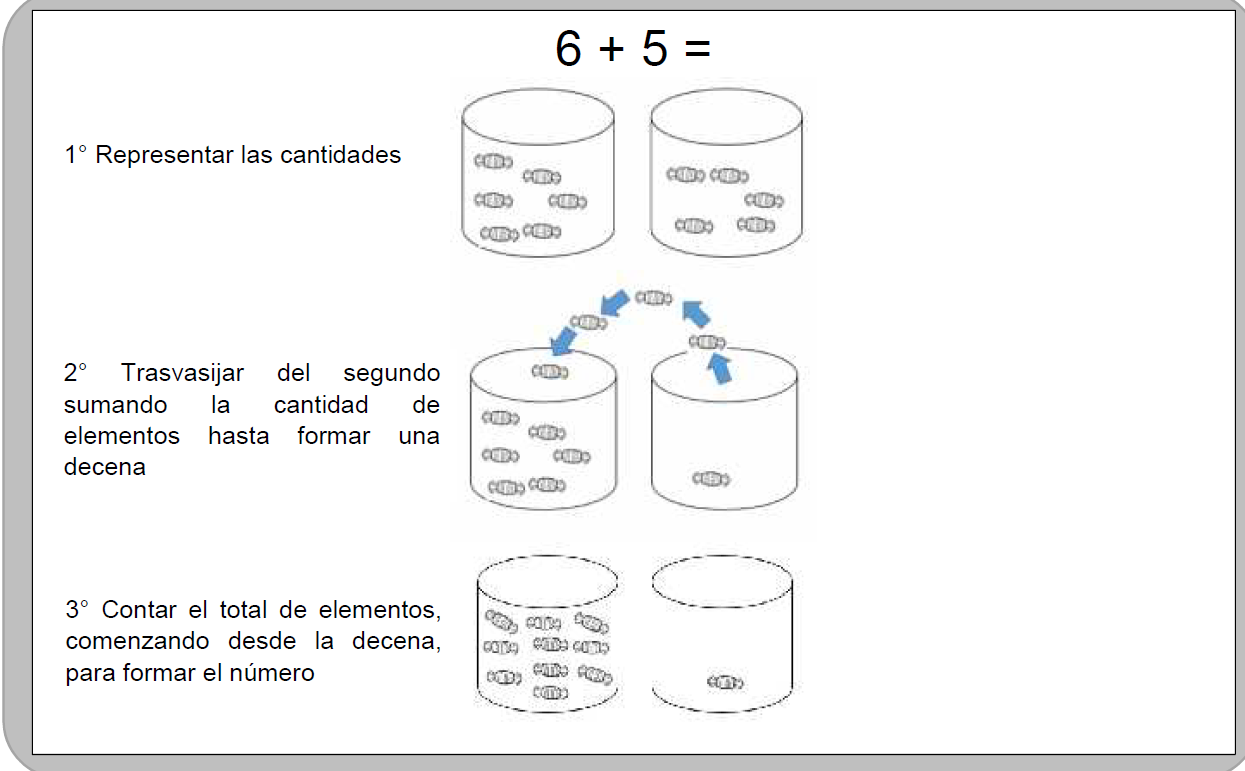 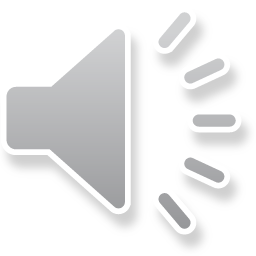 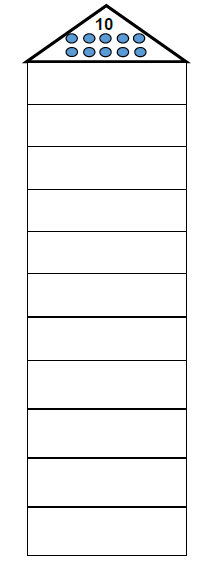 Actividad: escribe las combinaciones que dan 10.
5 + 5
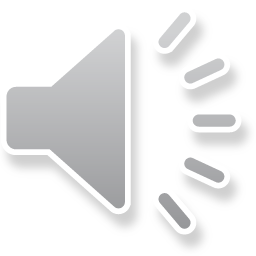 El doble
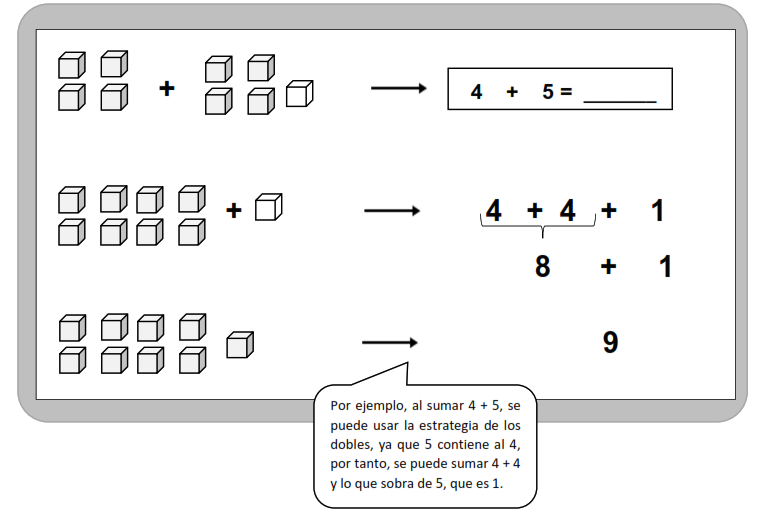 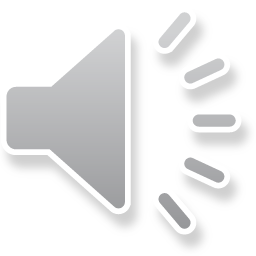 El doble
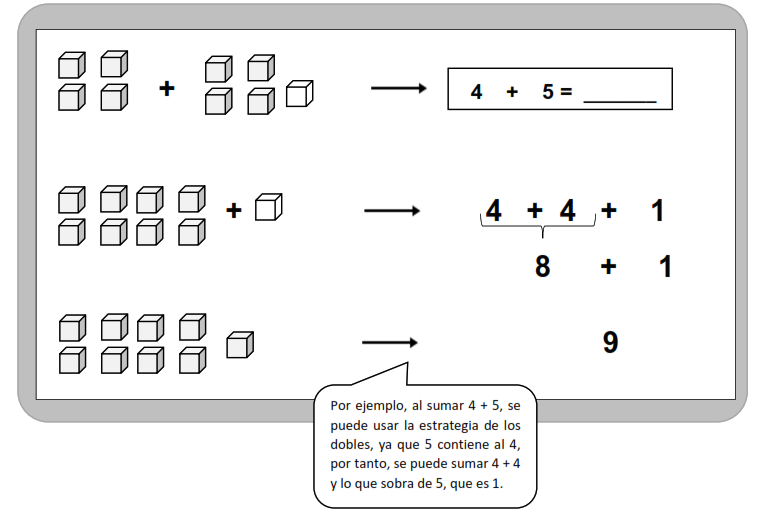 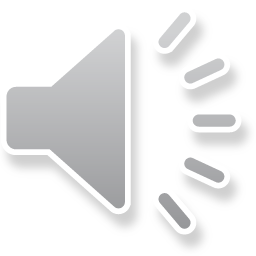 El doble
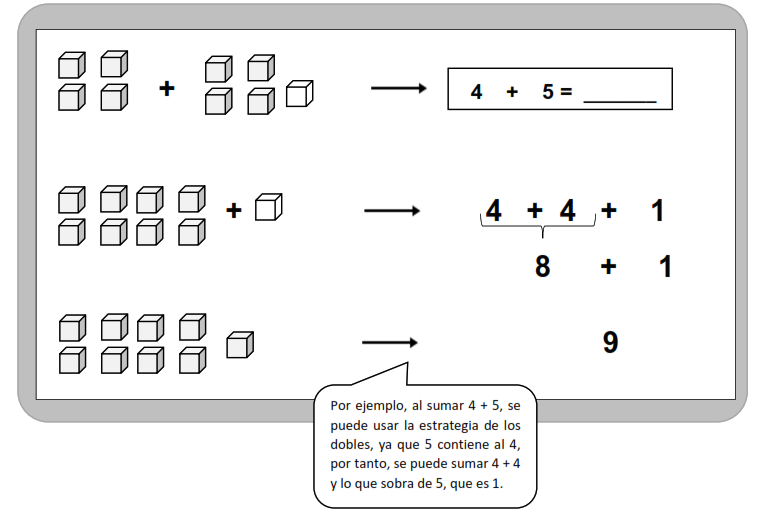 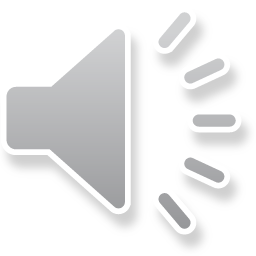 Actividad:
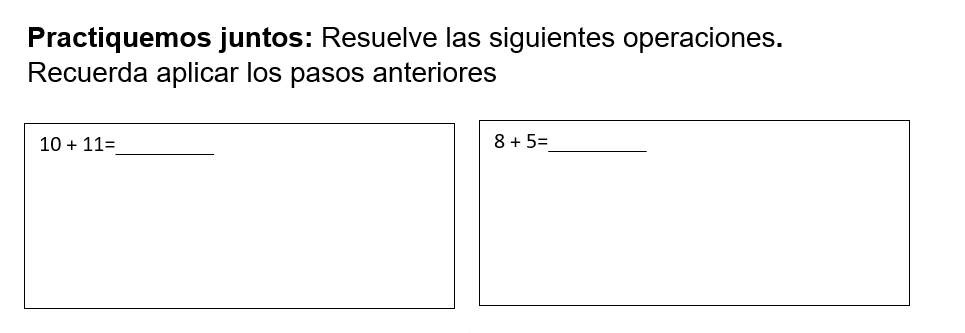 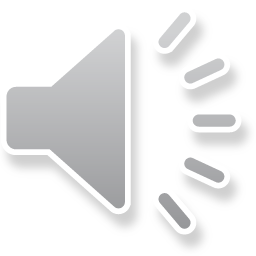 Usar mitades
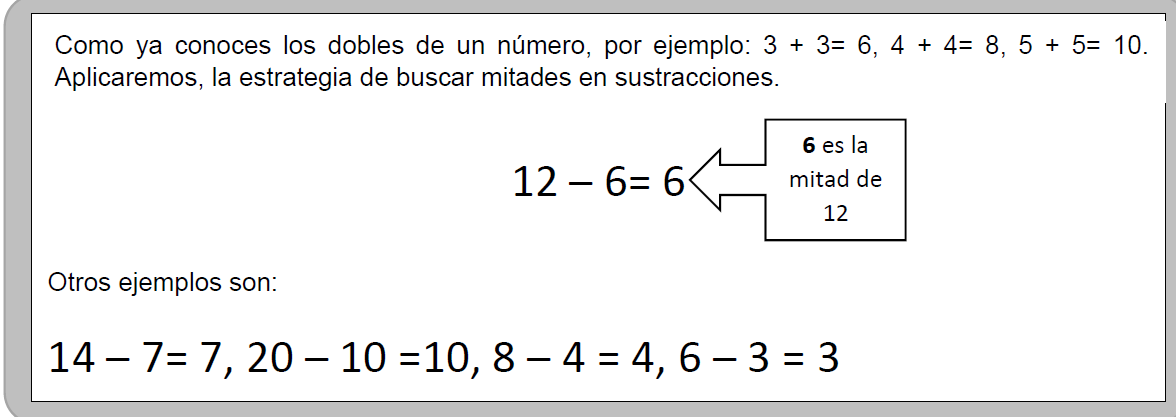 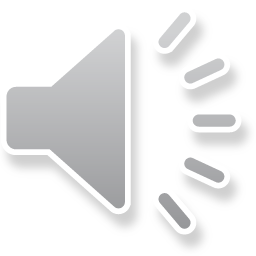 Actividad:
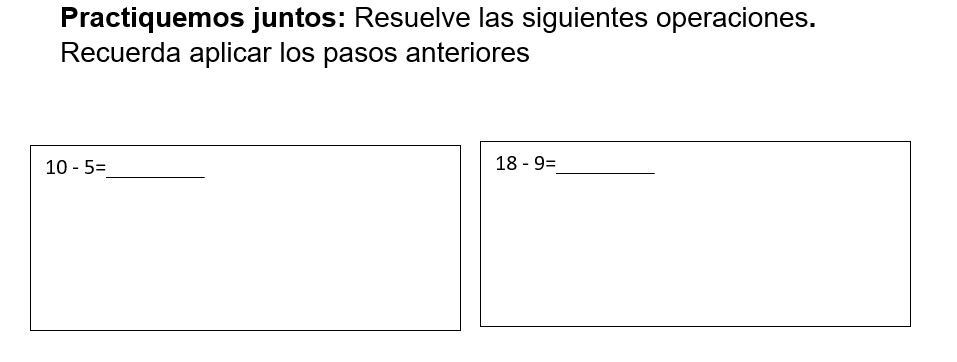 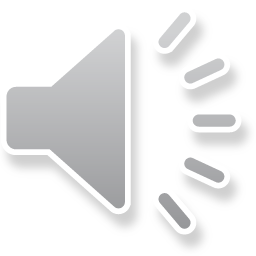